PHOTOSYNTHESIS AND PLANT HORMONES
Plant Structure
Obtaining raw materials
sunlight
leaves = solar collectors
CO2
stomates = gas exchange
Found under leaves
H2O
uptake from roots
Nutrients
N, P, K, S, Mg, Fe…
uptake from roots
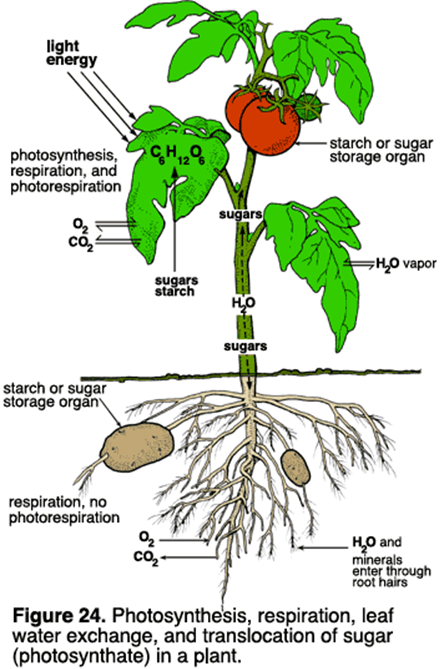 Plant Structure
Chloroplasts
double membrane
stroma
thylakoid sacs
grana stacks
Chlorophyll & ETC in thylakoid membrane
H+ gradient built up within thylakoid sac
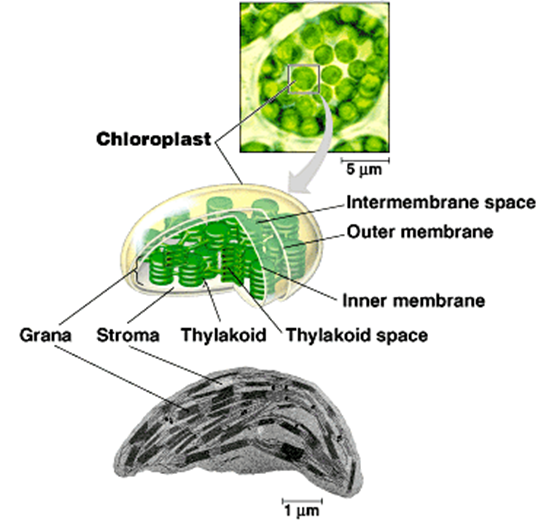 Pigments
chlorophyll & accessory 
      pigments
“photosystem”
embedded in thylakoid 
            membrane
structure       function
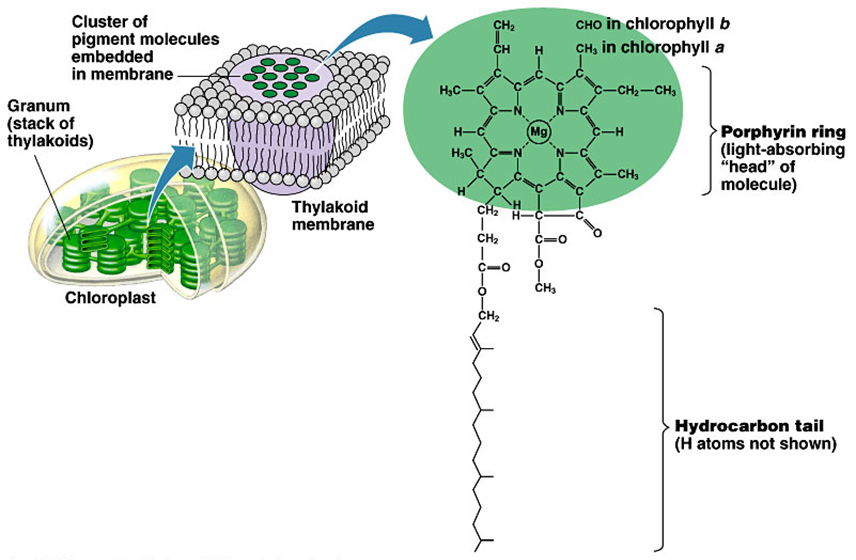 Light: Absorption Spectrum
Photosynthesis gets energy by absorbing wavelengths of light
chlorophyll a (dominant pigment)
absorbs best in red & blue wavelengths & least in green
other pigments with different structures absorb light of different wavelengths
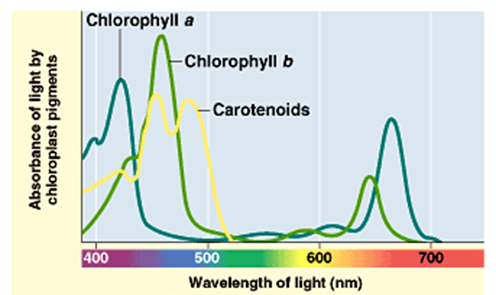 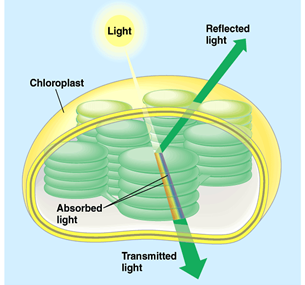 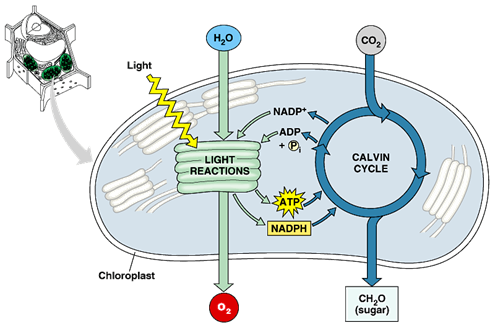 Photosynthesis
Light reactions (light-dependent reactions)
energy production reactions
convert solar energy to chemical energy
ATP & NADPH
Calvin cycle (light-independent reactions)
sugar production reactions
uses chemical energy (ATP & NADPH) to reduce CO2 & synthesize C6H12O6
Light Reactions
Electron Transport Chain (like cell respiration!)
membrane-bound proteins in organelle
electron acceptor
NADPH
proton (H+)
gradient across
inner membrane
ATP synthase
enzyme
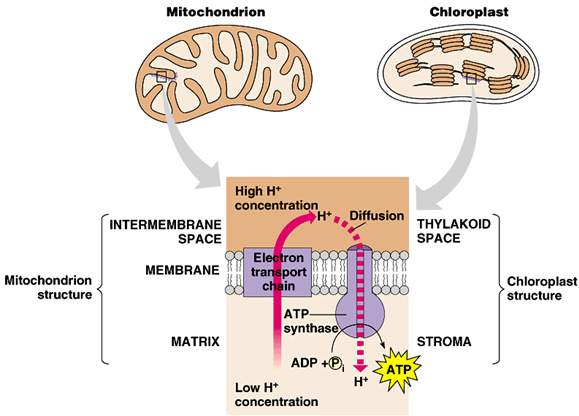 Photosystems
act as light-gathering “antenna complex”
Photosystem II
chlorophyll a
P680 = absorbs 680nm
wavelength red light
Photosystem I
chlorophyll b
P700 = absorbs 700nm
wavelength red light
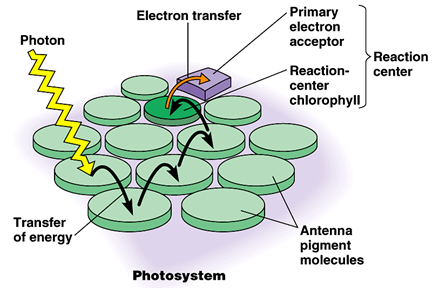 ETC of Photosynthesis
ETC produces from light energy
ATP & NADPH
NADPH (stored energy) goes to Calvin cycle
PS II absorbs light
excited electron passes from chlorophyll to “primary electron acceptor” at the REACTION CENTER.
splits H2O (Photolysis!!)
O2 released to atmosphere
ATP is produced for later use
Noncyclic Photophosphorylation
Light reactions elevate electrons in 2 steps (PS II & PS I)
PS II generates energy as ATP
PS I generates reducing power as NADPH
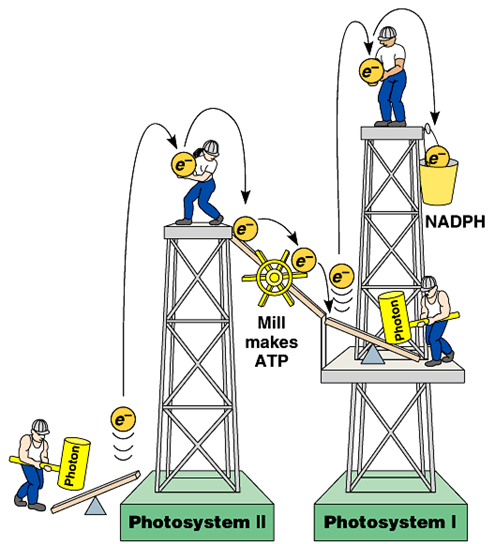 Cyclic Photophosphorylation
If PS I can’t pass electron to NADP, it cycles back to PS II & makes more ATP, but no NADPH
coordinates light reactions to Calvin cycle
Calvin cycle uses more ATP than NADPH
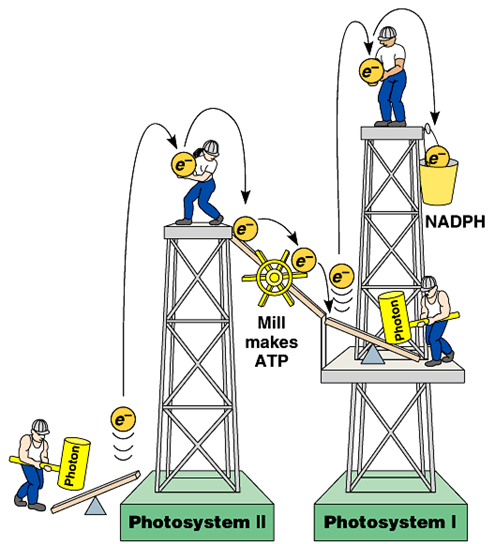 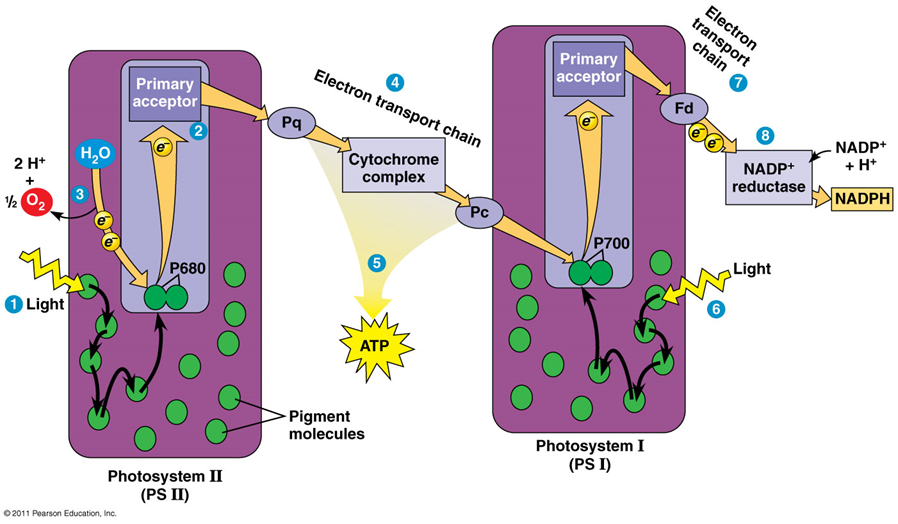 Light Reactions to Calvin Cycle
Calvin cycle
Chloroplast stroma
Need products of light reactions to drive synthesis reactions
ATP
NADPH
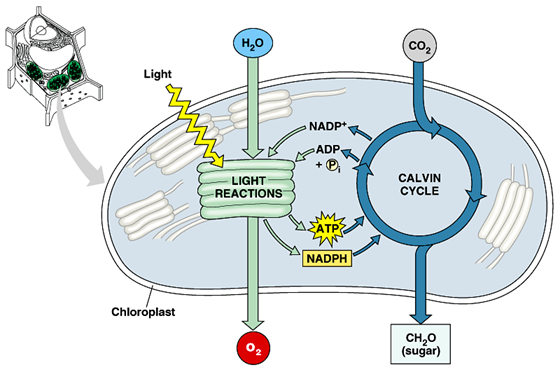 Calvin Cycle
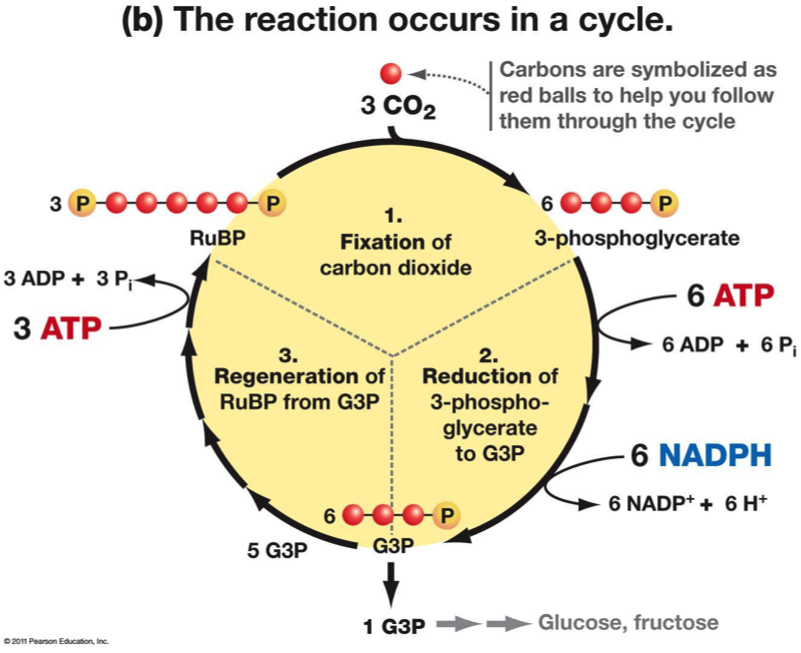 Factors that Affect Photosynthesis
Enzymes are responsible for several photosynthetic processes, therefore, temperature and pH can affect the rate of photosynthesis.
The amount and type of light can affect the rate.
A shortage of any of the reactants,CO2 and/or H2O, can affect the rate.
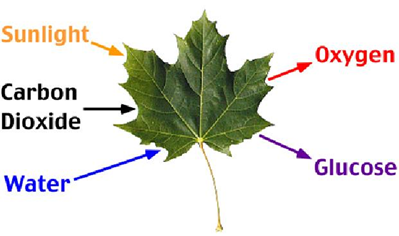 Alternative Mechanisms
Photorespiration
	Metabolic pathway which:
Uses O2 & produces CO2
Uses ATP
No sugar production (rubisco binds O2 à breakdown of RuBP)
Occurs on hot, dry bright days when stomata close (conserve H2O)
Why?  Early atmosphere: low O2, high CO2?
Evolutionary Adaptations
Problem with C3 Plants:
CO2 fixed to 3-C compound in Calvin cycle
Ex. Rice, wheat, soybeans
Hot, dry days: partially close stomata, ↓CO2
Photorespiration
↓ photosynthetic output (no sugars made)
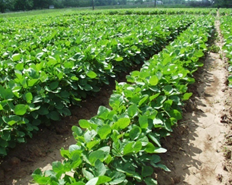 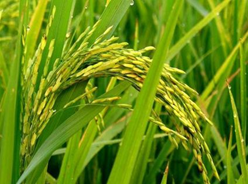 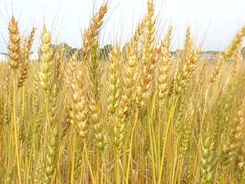 Evolutionary Adaptations
C4 Plants:
CO2 fixed to 4-C compound
Ex. corn, sugarcane, grass
Hot, dry days à stomata close
2 cell types = mesophyll & bundle sheath cells
mesophyll : PEP carboxylase fixes CO2 (4-C), pump CO2 to bundle sheath
bundle sheath: CO2 used in Calvin cycle
↓photorespiration, ↑sugar production
WHY?  Advantage in hot, sunny areas
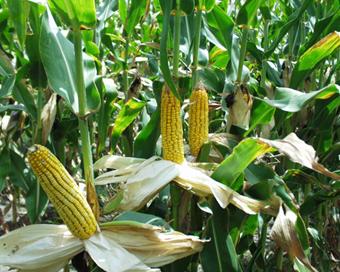 Evolutionary Adaptations
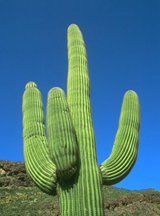 CAM Plants:
Crassulacean acid metabolism (CAM)
NIGHT: stomata open à CO2 enters à converts to organic acid, stored in mesophyll cells
DAY: stomata closed à light reactions supply ATP, NADPH; CO2 released from organic acids for Calvin cycle
Ex. cacti, pineapples, succulent (H2O-storing) plants
WHY?  Advantage in arid conditions
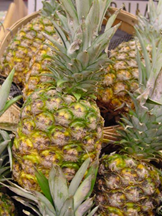 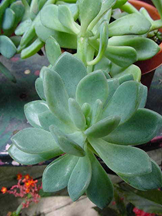 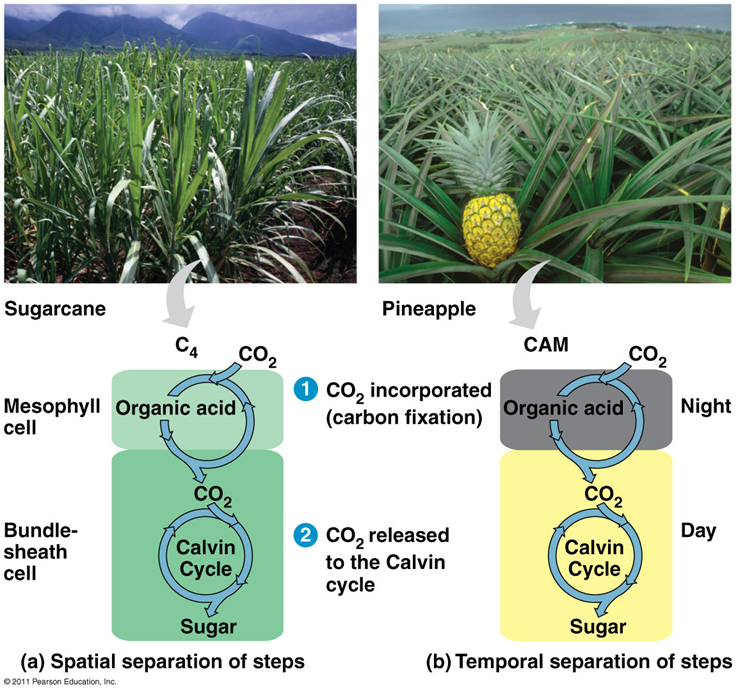 Supporting a Biosphere
On global scale, photosynthesis is the most important processfor the continuation of life on Earth
each year photosynthesis synthesizes 160 billion tons of carbohydrate
heterotrophs are dependent on plants as food source for fuel & raw materials
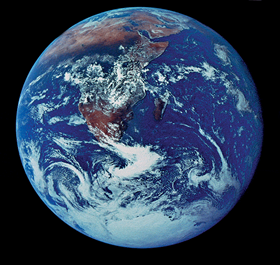 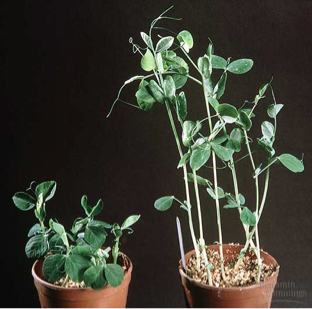 Plant Hormones
Plant Hormones
Auxin – stimulate cell elongation à phototropism & gravitropism (high concentrations = herbicide)
Cytokinins – cell division (cytokinesis) & differentiation
Gibberellins – stem elongation, leaf growth, germination, flowering, fruit development
Abscisic Acid – slows growth; closes stomata during H2O stress; promote dormancy
Ethylene – promote fruit ripening (positive feedback!); involved in apoptosis (shed leaves, death of annuals)
Effects of Gibberellins on Length
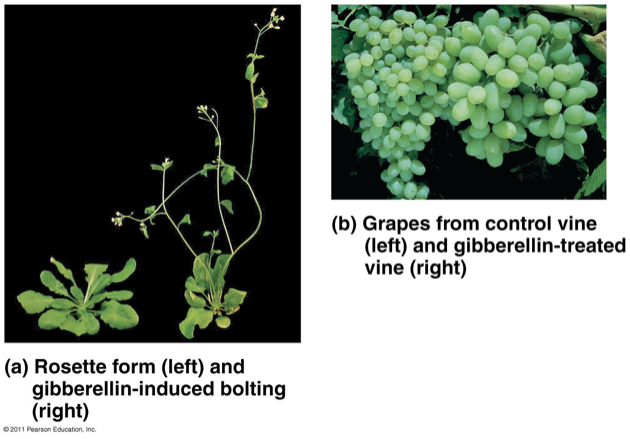 Ethylene Gas on Ripening
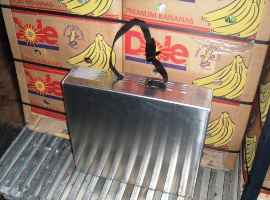 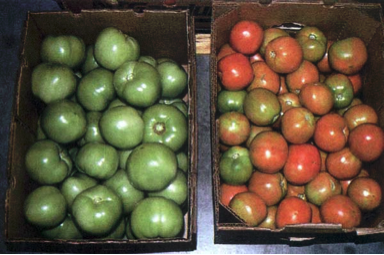 Plant Movement
Tropisms: growth responses à SLOW
Phototropism – light (auxin)
	Gravitropism – gravity (auxin)
	Thigmotropism – touch
Turgor movement: allow plant to make relatively rapid & reversible responses
Venus fly trap, mimosa leaves, “sleep” movement
Positive Gravitropism
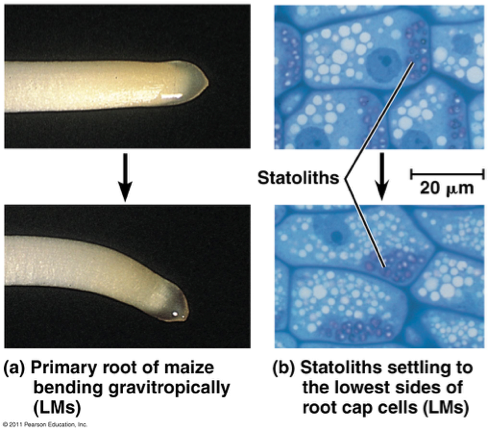 Thigmotropism
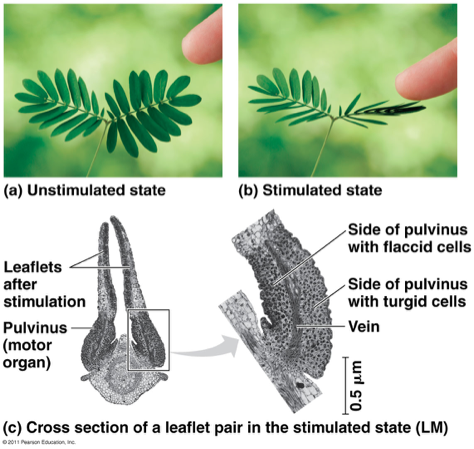 Responses to Light
Plants can detect direction, intensity, & wavelenth of light
Phytochromes: light receptors, absorbs mostly red light
Regulate seed germination, shade avoidance
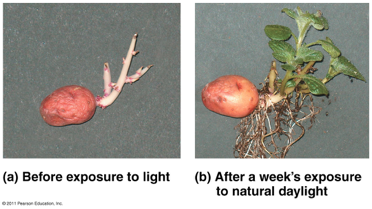 Biological Clocks
Circadian rhythm: biological clocks
Persist w/o environmental cues
Frequency = 24 hours
Phytochrome system + Biological clock = plant can determine time of year based on amount of light/darkness
Photoperiodism
Short-day plants: flower when nights are long (mums, poinsettia)
Long-day plant: flower when nights are short (spinach, iris, veggies)
Day-neutral plant: unaffected by photoperiod (tomatoes, rice, dandelions)
Response to Stress
Flooding (O2 deprivation):
release ethylene à root cell death à air tubes formed to provide O2 to submerged roots
Drought (H2O deficit):
close stoma
release abscisic acid to keep stoma closed
Inhibit growth
roll leaves à reduce SA & transpiration
deeper roots
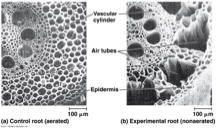 Response to Stress
Excess Salt:
cell membrane – impede salt uptake
produce solutes to ↓ψ - retain H2O
Heat:
evap. cooling via transpiration
heat shock proteins – prevent denaturation
Cold:
alter lipid composition of membrane (↑unsat. fatty acids, ↑fluidity)
increase cytoplasmic solutes
antifreeze proteins
Response to Stress
Herbivores:
physical (thorns)
chemicals (garlic, mint)
recruit predatory animals (parasitoid wasps)
Pathogens:
1st line of defense = epidermis
2nd line = pathogen recognition, host-specific